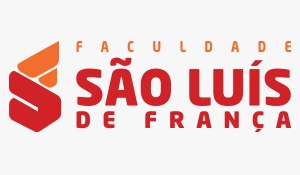 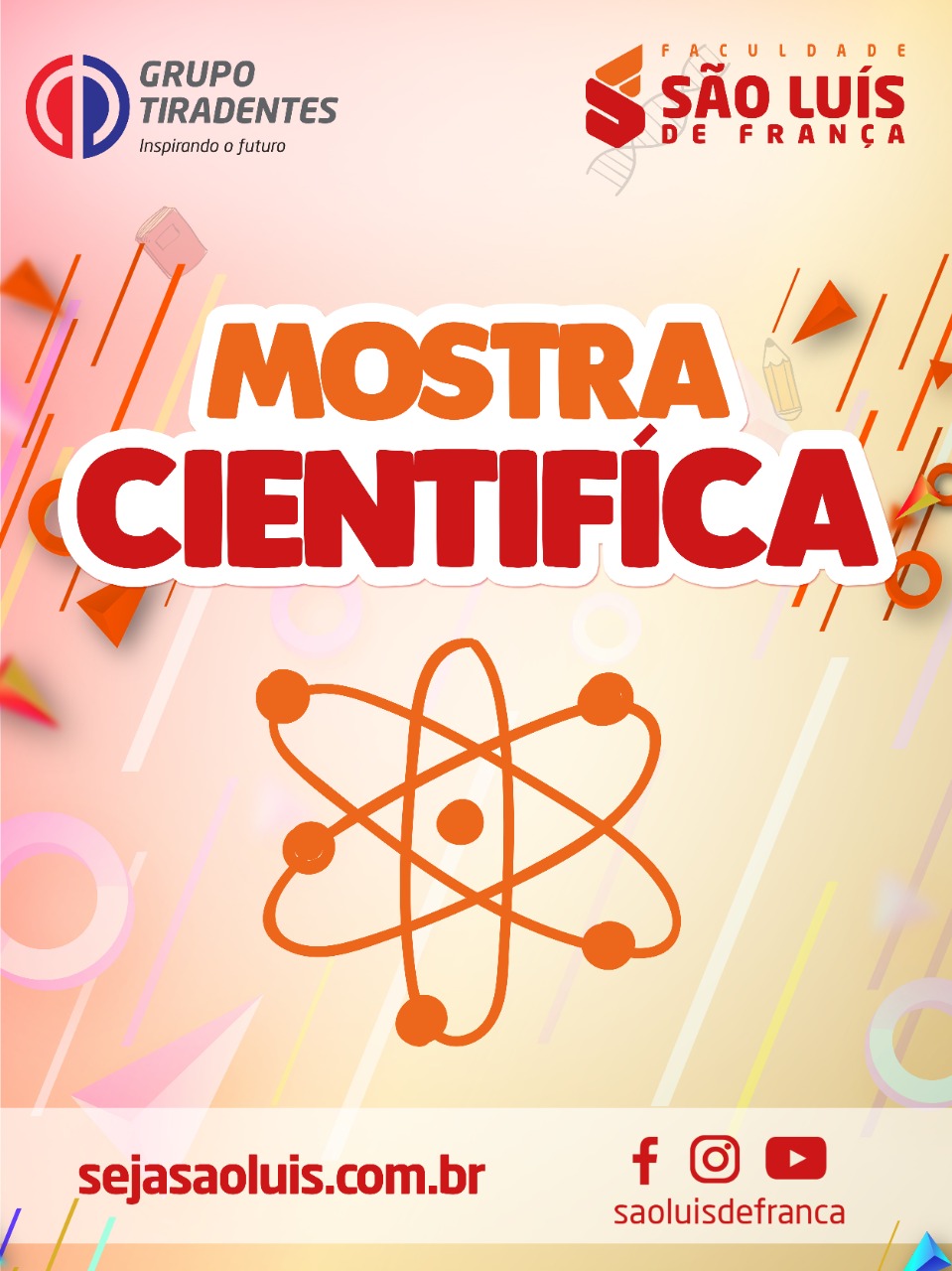 TITULO DO TRABALHO
Autor 1
Autor 2
Autor 2
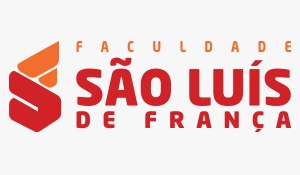 1 INTRODUÇÃO
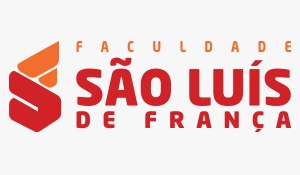 2 DESENVOLVIMENTO
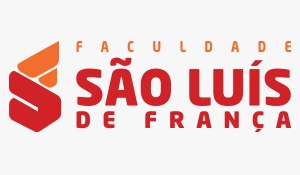 2 CONSIDERAÇÕES FINAIS
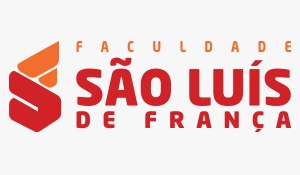 REFERÊNCIAS